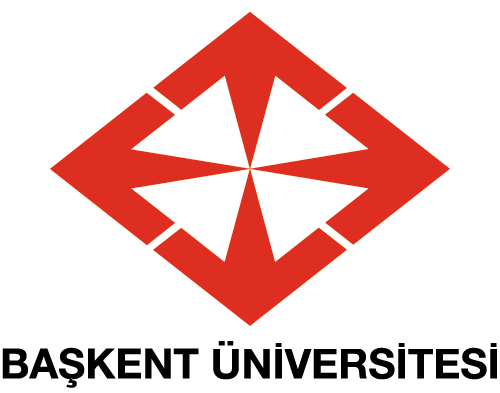 TEKNOLOJİ VE BİLGİ YÖNETİMİ BÖLÜMÜ TBY 401 Dersi Kapsamında Zorunlu Yaz Stajı Bilgilendirme Toplantısı
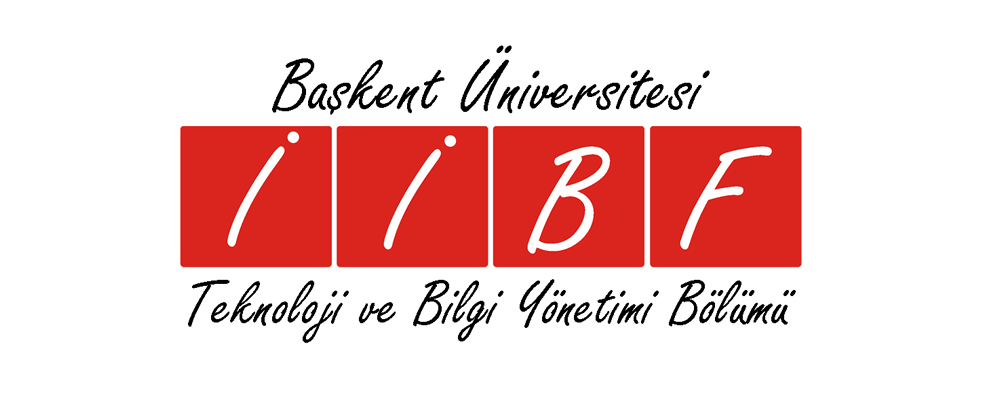 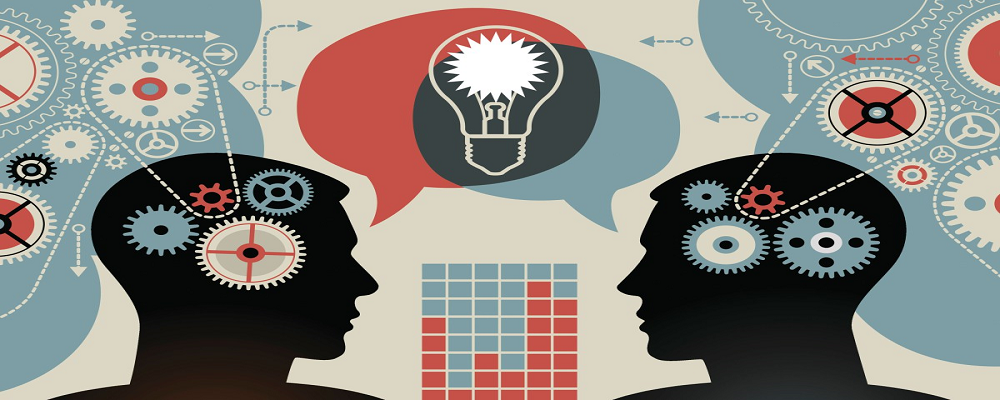 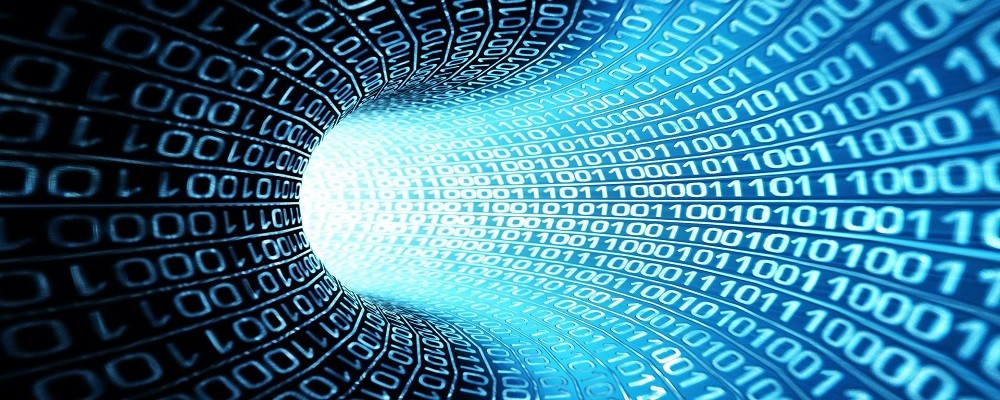 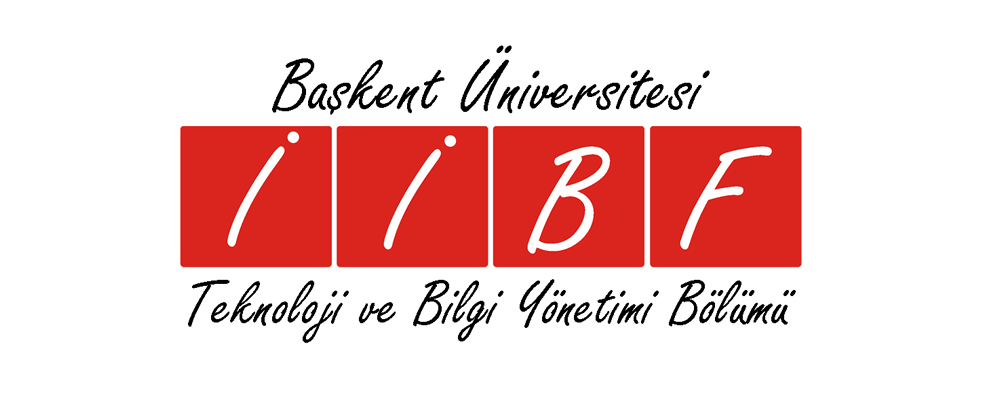 Neden Zorunlu Yaz Stajı ?
Staj, öğretim döneminde edinilen bilgilerin pratikte tecrübe edilmesi için ideal bir fırsattır ve iş hayatına geçişte önemli bir köprü rolüne sahiptir. 
bireysel yetenekler teknik anlamda artırılabilecek 
sektör seçebilme ve tanıyabilme imkanı bulabilecek
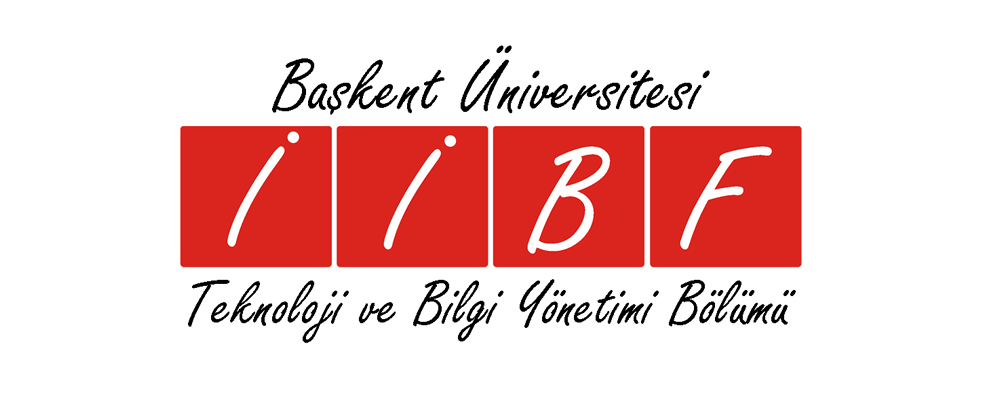 Neden Zorunlu Yaz Stajı ?
Zorunlu ders 

TBY 401 dersi 

Etkin ve başarılı bir staj dönemi gerekli
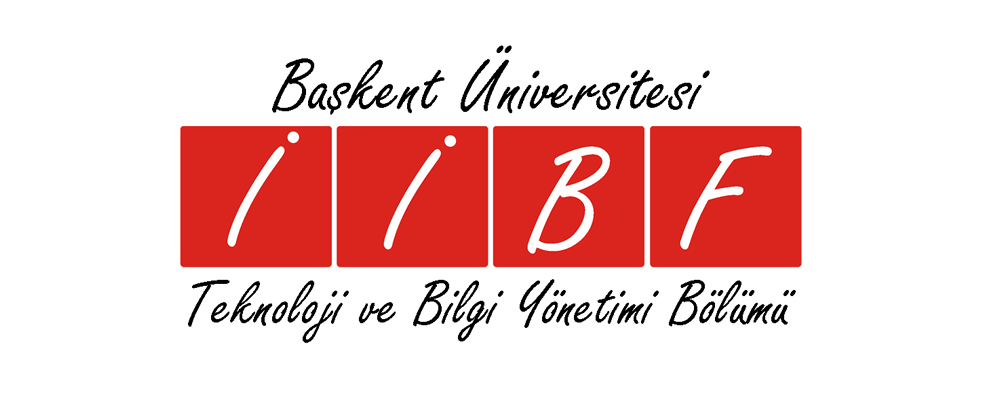 Staj İçin Rehberlik
Bölüm Zorunlu Staj Koordinatörü ve Yardımcısı
Prof. Dr. Mehmet Güray ÜNSAL
Araş. Gör. Altay Oğulcan DALKILIÇ
Staj süreci ile ilgili tüm ayrıntılı bilgiler:
Teknoloji ve Bilgi Yönetimi Bölümü Zorunlu Staj Yönergesi  (Link: http://tby.baskent.edu.tr/kw/upload/239/dosyalar/TBY-Staj-Yonergesi.pdf?dil=TR&id=65227+)
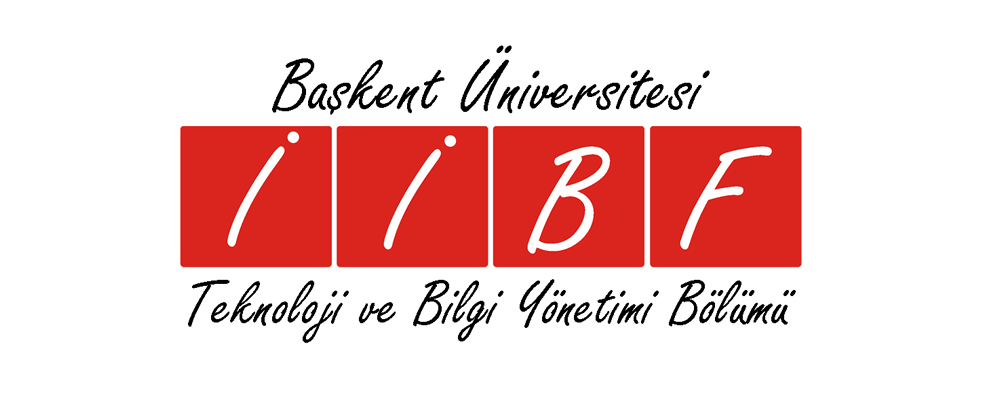 Staj Süresi ve Zamanı
Öğrenim Süreci Boyunca (3.sınıftan 4.sınıfa geçişte yaz dönemi), en az 20 iş günü süreli, 1 kez staj zorunluluğu
Stajın yapıldığı yaz dönemini izleyen ilk dönem (ideali 7. Yarıyıl) TBY 401 dersine kayıt olması gerekir.
Yaptığı stajın karşılığında izleyen ilk dönemde TBY 401 kodlu derse kayıt yaptırmayan öğrencinin stajı o yarıyıl değerlendirmeye alınmaz.
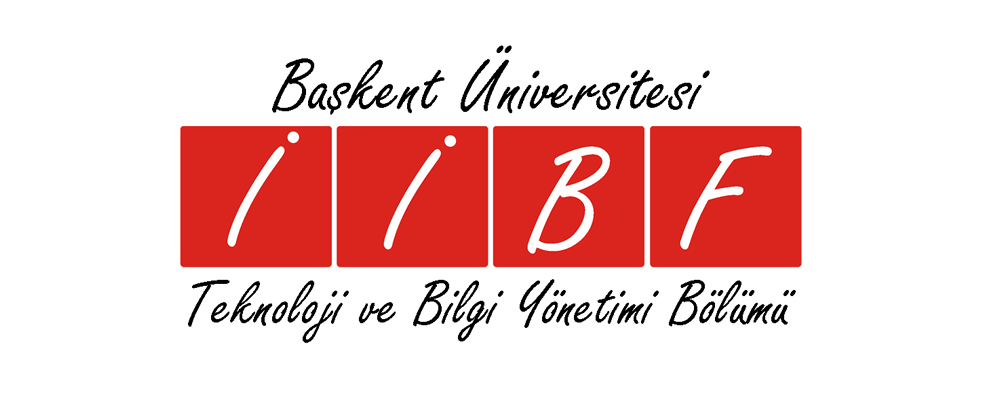 Staj Yerleri
Yurt içi staj 

Yurt dışı staj 
Erasmus staj hareketliliği (Bölüm Erasmus Koordinatörlüğü)

Başkent Üniversitesi Değişim Programları Yönergesi
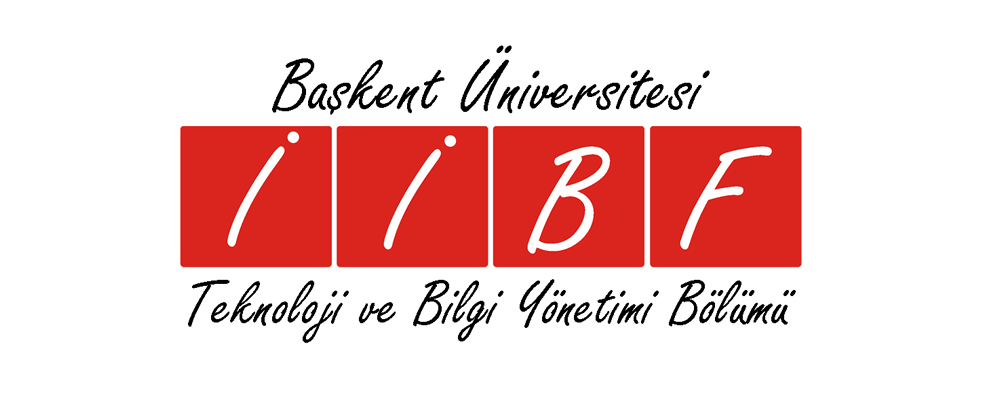 Staj Yapılabilecek Kurumlar
Kamu Kuruluşları
Bankalar (Özel ya da Kamu)
Bakanlıklar
Üniversiteler (Özel ya da Kamu)
Savunma Sanayii ile ilgili kurumlar
…
Özel Kuruluşlar
Teknokentler
Bilişim sektöründeki şirketler
Danışmanlık firmaları
…
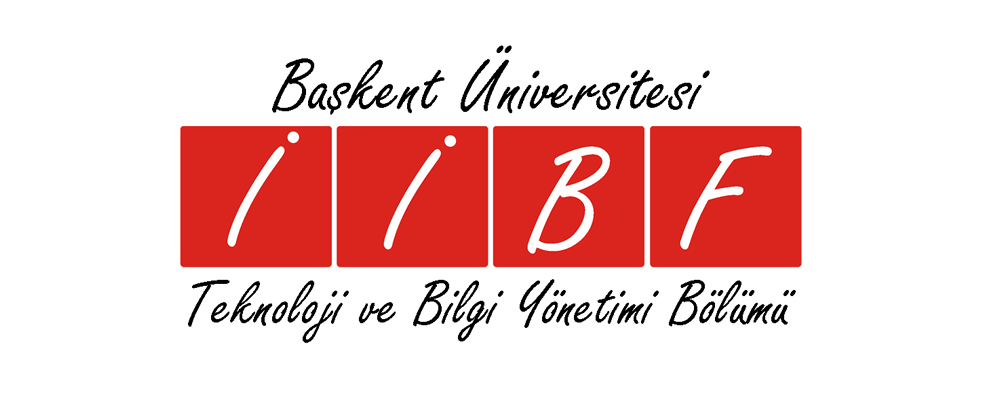 Staj Yapılabilecek Birimler
AR-GE Yönetimi
Proje Yönetimi
İş Analitiği
Yazılım
Veri Mühendisliği
Kalite ve Verimlilik Yönetimi
ve bölümün amaç ve hedeflerine uygun birimler
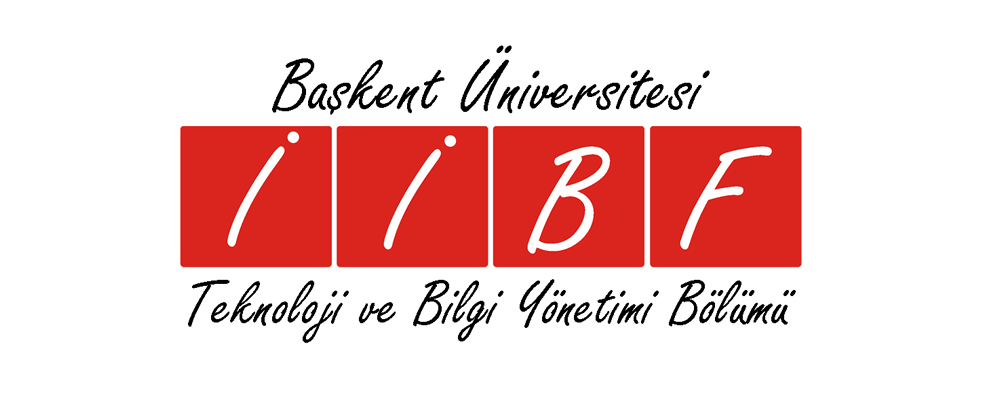 Staj Yapılamayacak Birimler
Muhasebe
Satış-Pazarlama
ve bölümün amaç ve hedeflerine uygun olmayan birimler

Ayrıca fiili çalışma içermeyen kurs gibi faaliyetler staj  olarak kabul edilmez.
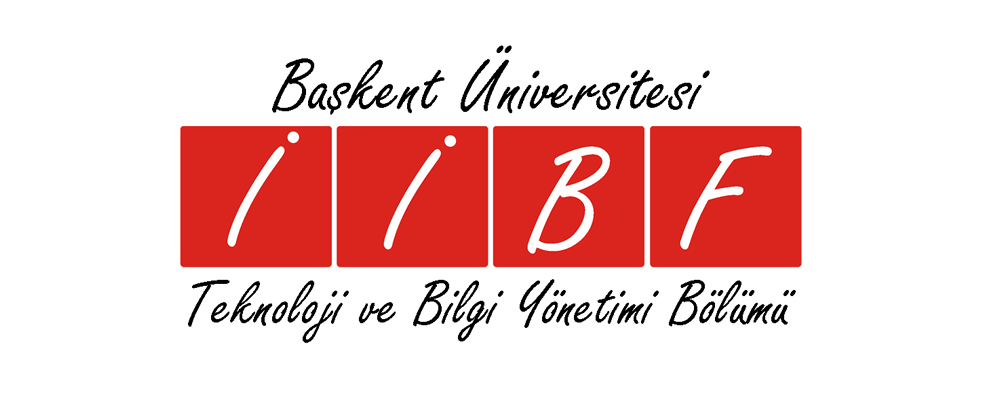 Staj Kuralları ve Değerlendirme Formu
Staj yaptığı kurumla düzenli iletişim halinde olunacaktır.

 Öğrencinin staj süreci kontrol edilecektir.

Staj yapılan kurumun çalışanlarına yönelik tüm kurallara ve mevzuata uymak zorunludur.

Staj bitiminde
Kurum Staj Değerlendirme Formu (kapalı zarf içerisinde teslim edilecek)
 Öğrenci Staj Değerlendirme Raporu
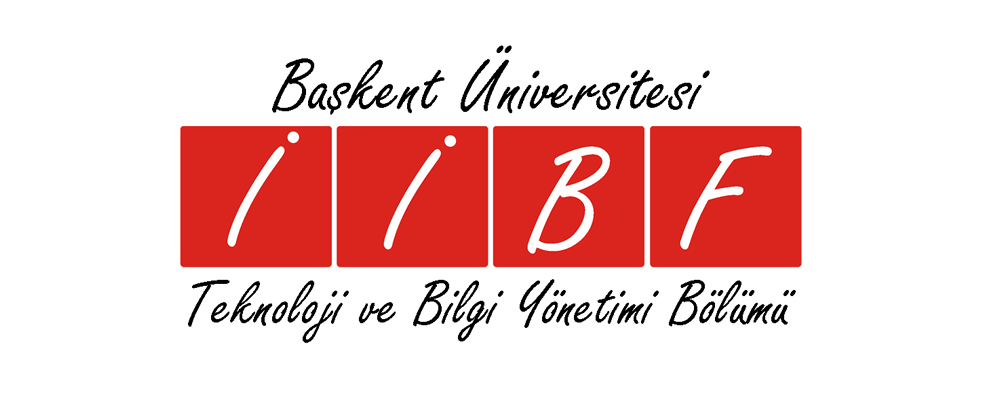 Staj Kuralları ve Değerlendirme Formu
Öğrencinin staj başarısı, *koordinatörün staj yapılan kurumdaki yetkililerle iletişim süreci, *Staj Değerlendirme Formu içeriği ve *öğrenci staj değerlendirme raporuna göre değerlendirilir.

Staj yükümlülüklerini yerine getirmeyen ve yaptığı staj çalışmaları Başkent Üniversitesi sınav yönetmeliği uyarınca «başarılı» notu ile değerlendirilmeyen öğrenciye mezuniyeti ile ilgili hiçbir belge verilmez.
2021-2022 Yılı Zorunlu Yaz Stajı Değerlendirme Raporu
2021-2022 yaz döneminde Teknoloji ve Bilgi Yönetimi Bölümü’ne kayıtlı toplam 21 öğrenci zorunlu yaz stajı sürecini başarıyla tamamlamıştır.
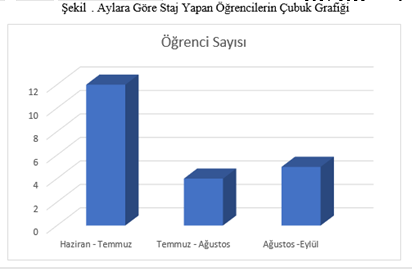 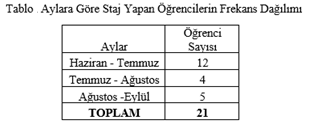 2022-2023 Yılı Zorunlu Yaz Stajı Değerlendirme Raporu
2022-2023 yaz döneminde Teknoloji ve Bilgi Yönetimi Bölümü’ne kayıtlı toplam 15 öğrenci zorunlu yaz stajı sürecini başarıyla tamamlamıştır.
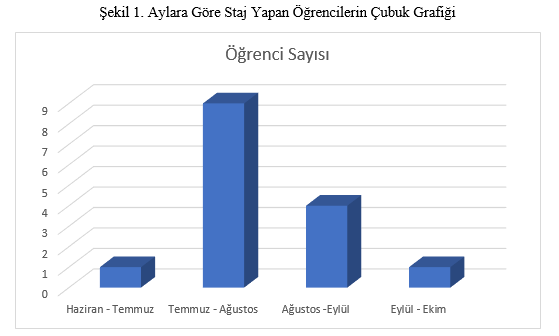 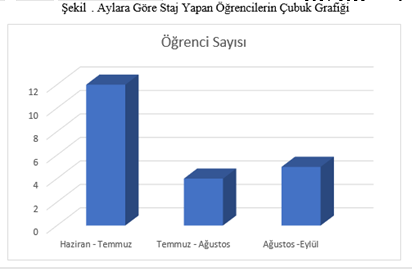 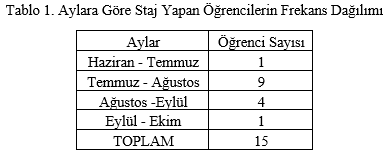 Staj Yapılan Kurumlar ve Birimleri
Zorunlu stajın yapıldığı kurumlardaki tercih edilen birimler ve bölümler açısından 2021-2022 yaz döneminde öğrencilerin farklı alanlarda staj yaptığı gözlemlenmiştir.
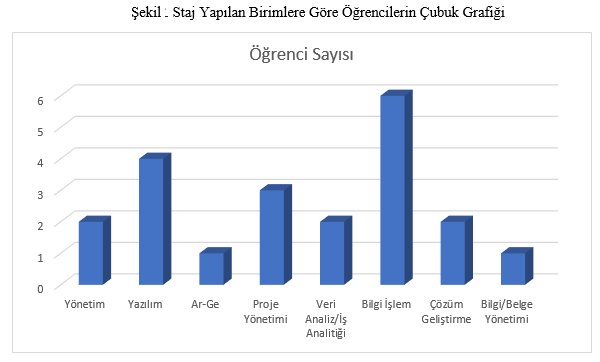 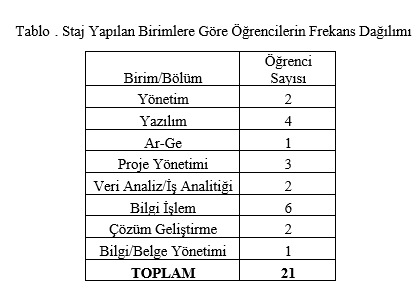 Staj Yapılan Kurumlar ve Birimleri
Zorunlu stajın yapıldığı kurumlardaki tercih edilen birimler ve bölümler açısından 2022-2023 yaz döneminde öğrencilerin farklı alanlarda staj yaptığı gözlemlenmiştir.
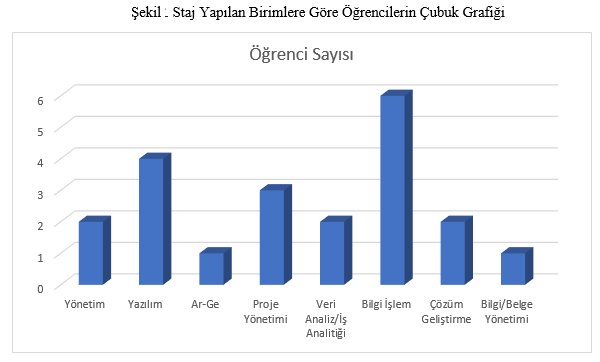 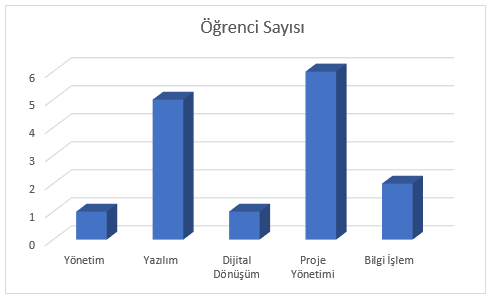 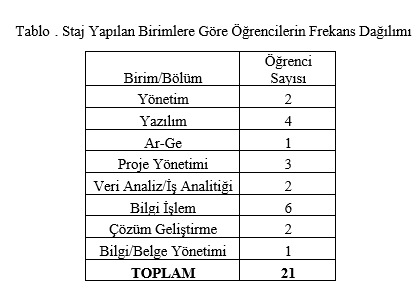 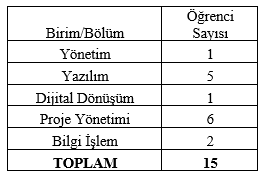 2021-2022 Dönemi Staj Yapılan Kurumlar ve Birimleri
2022-2023 Dönemi Staj Yapılan Kurumlar ve Birimleri
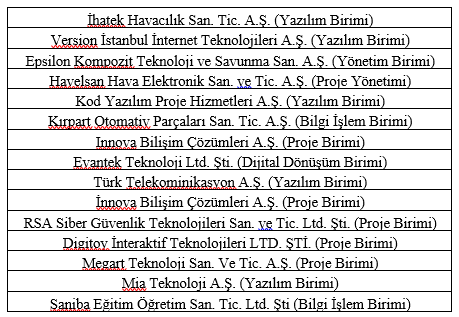 Özel Sektör / Kamu Kurumu Tercihi
Öğrenciler 2021-2022 yaz döneminde stajlarını farklı sektörlerde faaliyet gösteren özel şirket ve kuruluşlarda ya da kamu kurumlarında gerçekleştirmişlerdir.
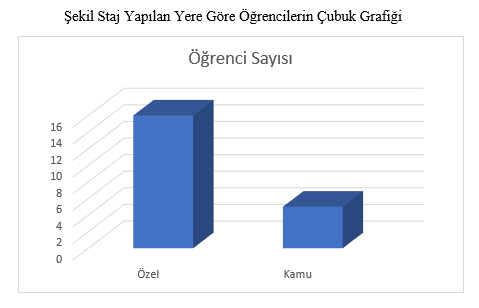 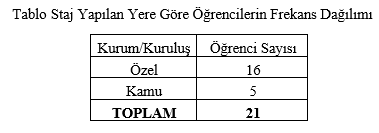 Özel Sektör / Kamu Kurumu Tercihi
Öğrenciler 2022-2023 yaz döneminde stajlarını farklı sektörlerde faaliyet gösteren özel şirket ve kuruluşlarda ya da kamu kurumlarında gerçekleştirmişlerdir.
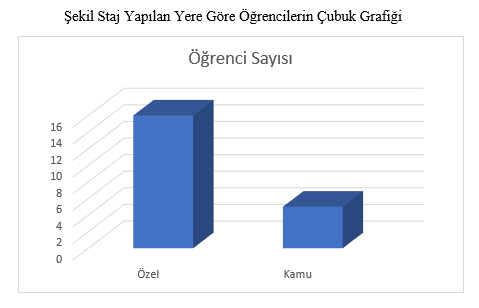 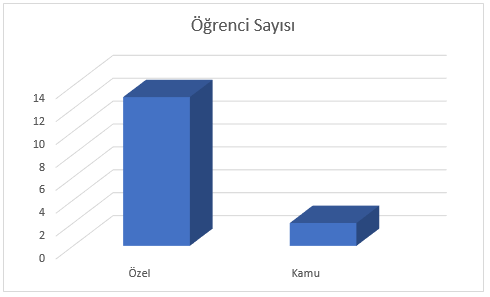 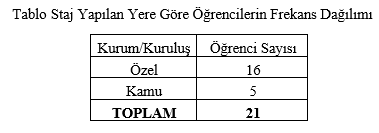 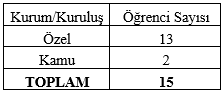 Staj Araştırması İçin Öneriler
İlgi duyduğunuz dersleri ve mezuniyet sonrası çalışmak istediğiniz alanı gözeterek sektör ve departman seçimi yapmanız önemlidir.
Staj yapmak istediğiniz firmaya LinkedIn, kariyer.net v.b. platformlar ve siteler üzerinden iletişim kurabileceğiniz gibi, bizzat insan kaynakları departmanlarına CV (Özgeçmiş) hazırlayarak kişisel başvuru yapabileceğinizi unutmayın. 
Etkin ve profesyonel bir CV, kendinizi ifade etmede önemli bir araçtır, bu konuda dikkatli olun (bölümünüzde ya da üniversitenin kariyer merkezindeki bu tarz eğitim ve etkinlikleri takip edin) .
Her aşamada bölüm hocalarınızla ve staj koordinatörüyle iletişimde olmaktan ve soru sormaktan çekinmeyin.
Staj Araştırması İçin Öneriler
İstediğiniz bir staj ortamını ne kadar zamanda bulabileceğinizle ilgili net bir sürenin belli olmadığı için yazın yapacağınız staj için şimdiden araştırmaya, hazırlıklara ve başvurulara başlamanız yerinde olacaktır.

Staj süresince bulunduğunuz kurumun çalışanlarıyla ilgili kurallarına, düzenlerine ve mesai saatlerine uygun hareket etmeniz kendinizi iş hayatına hazırlamak ve adapte etmek için bir fırsat olacaktır.
Yaz Stajı Bilgilendirme Toplantısı
HEPİNİZE BAŞARILI BİR STAJ DÖNEMİ DİLERİZ…